Froideville
Séance du conseil communal du 2 mai 2017
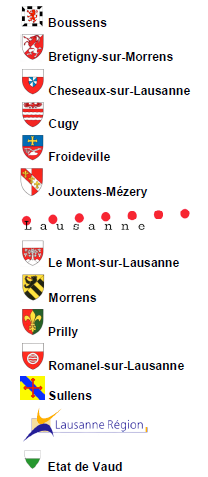 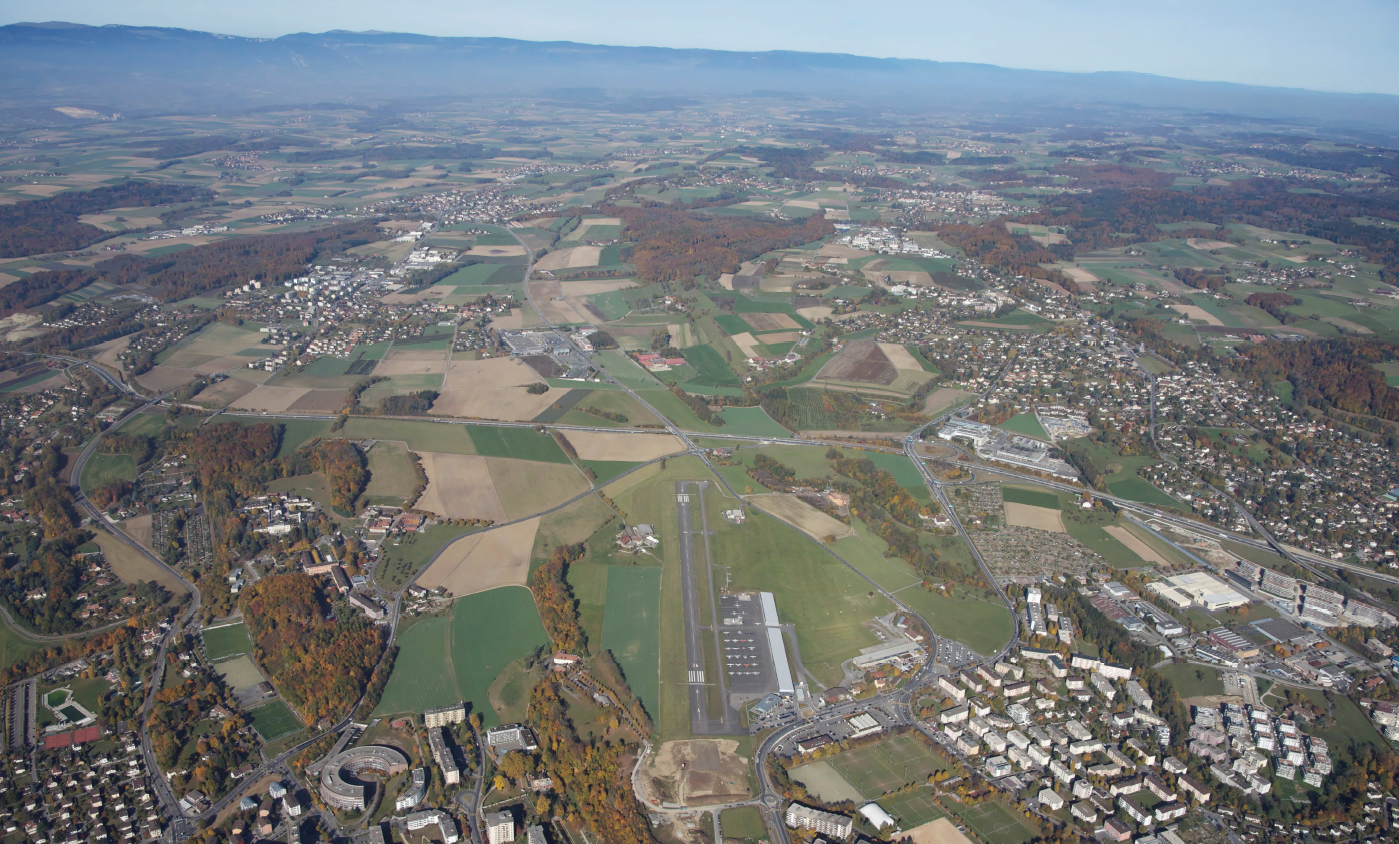 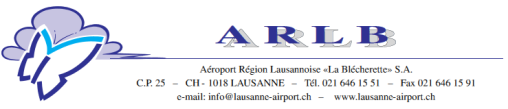 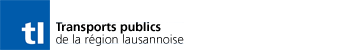 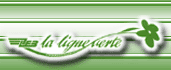 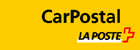 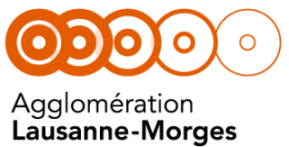 1
Ordre du jour
1. Le SDNL, qu’est-ce que c’est ? Territoire, gouvernance, objets d’étude 

2. Le PALM, qu’est-ce que c’est ? Intégration du SDNL dans le PALM 

3. Accessibilité  « multimodale »

4. « Stratégie Vélo » du Nord lausannois

5. « Guide urbanisation et agriculture » du Nord lausannois 

6. Questions ?
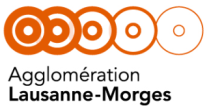 2
1. Le SDNL, qu’est-ce que c’est ? Territoire, gouvernance, objets d’étude
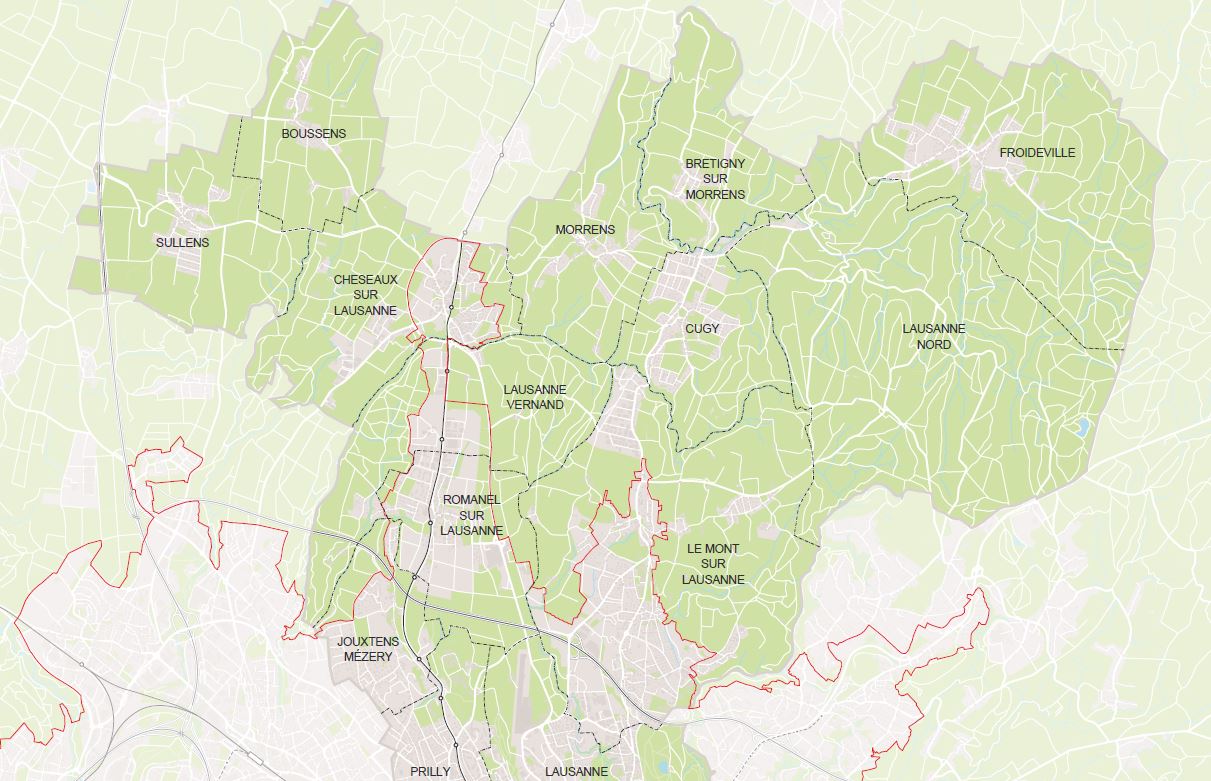 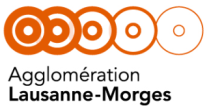 3
1. Le SDNL, qu’est-ce que c’est ? Territoire, gouvernance, objets d’étude
Groupe de pilotage (12 municipaux, représentants de services de l’Etat, représentants des «partenaires»
GROPIL
Bureau technique (2.6 ETP)
Bureau
Organe exécutif (3 membres + CP)
Cellule de pilotage technique: représentants techniques (techniciens et/ou municipaux)
CPT
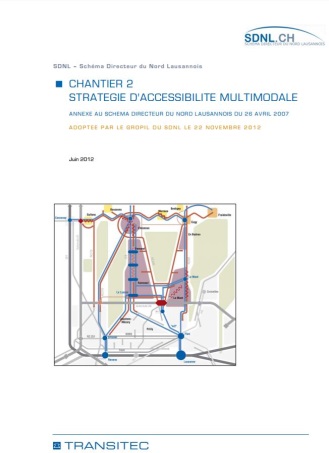 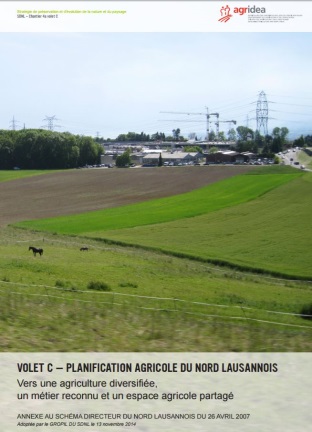 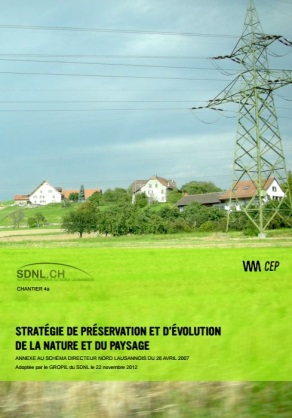 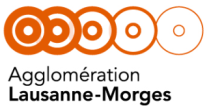 4
2. Le PALM, qu’est-ce que c’est ? Intégration du SDNL dans le PALM
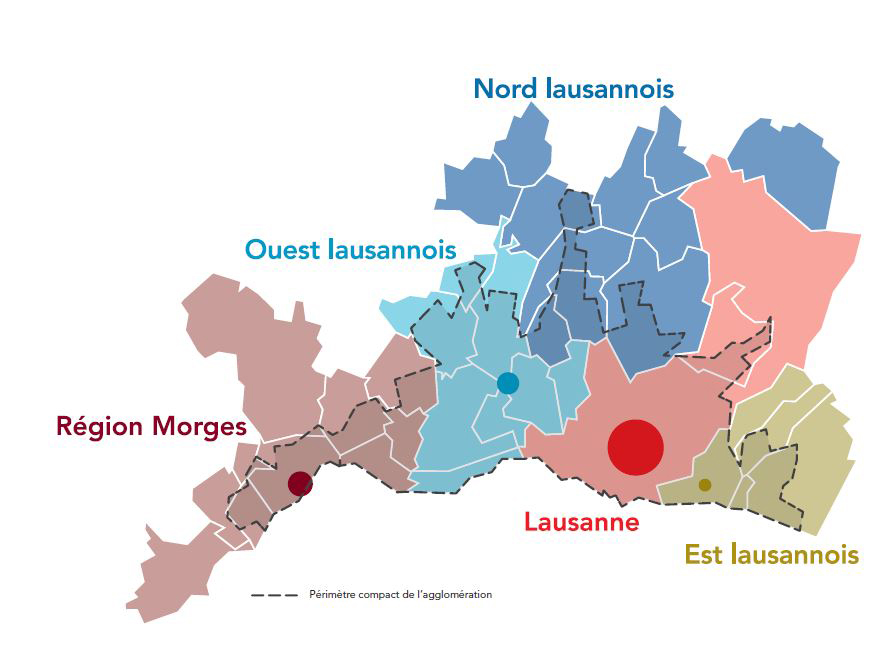 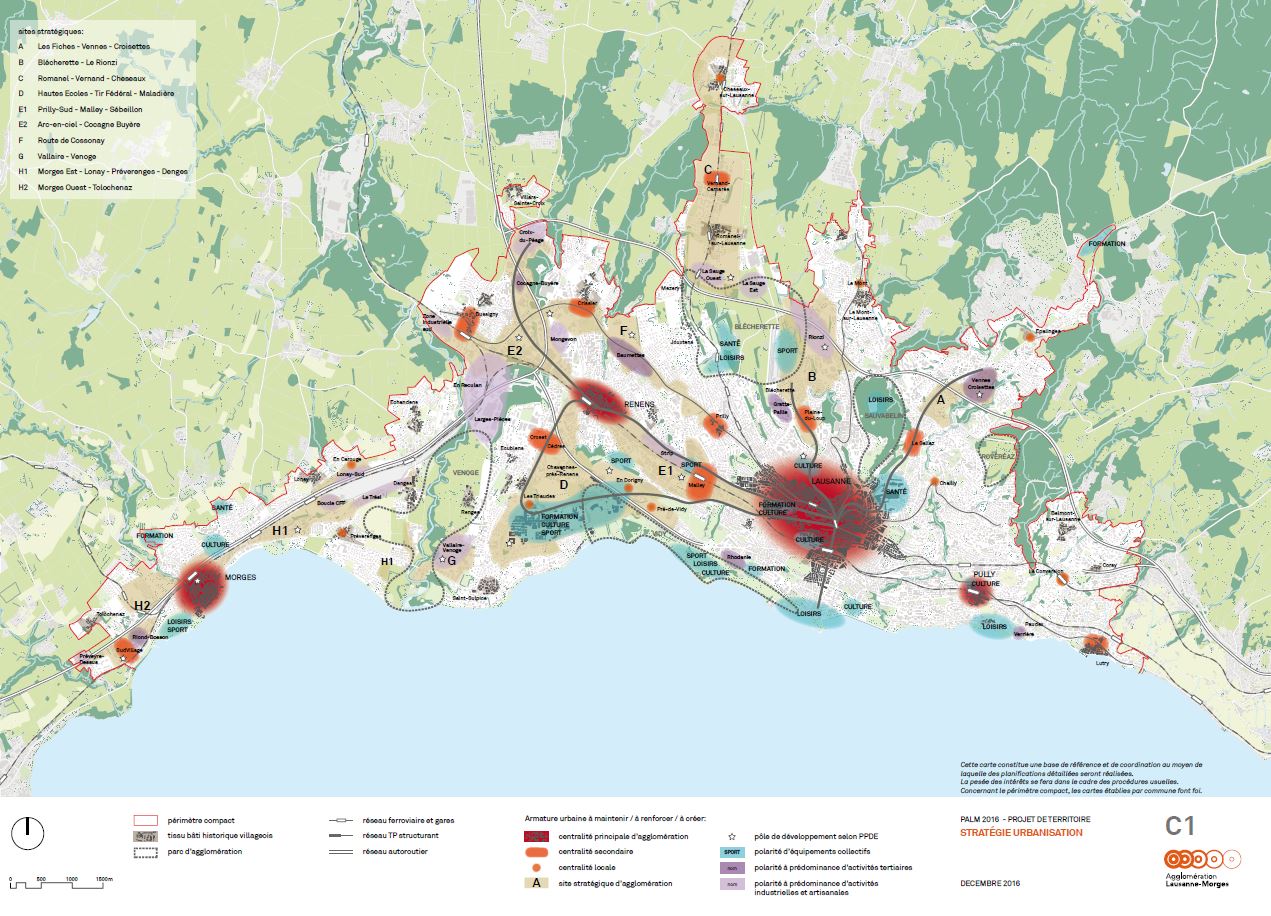 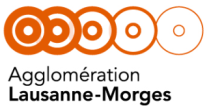 5
2. Le PALM, qu’est-ce que c’est ? Intégration du SDNL dans le PALM
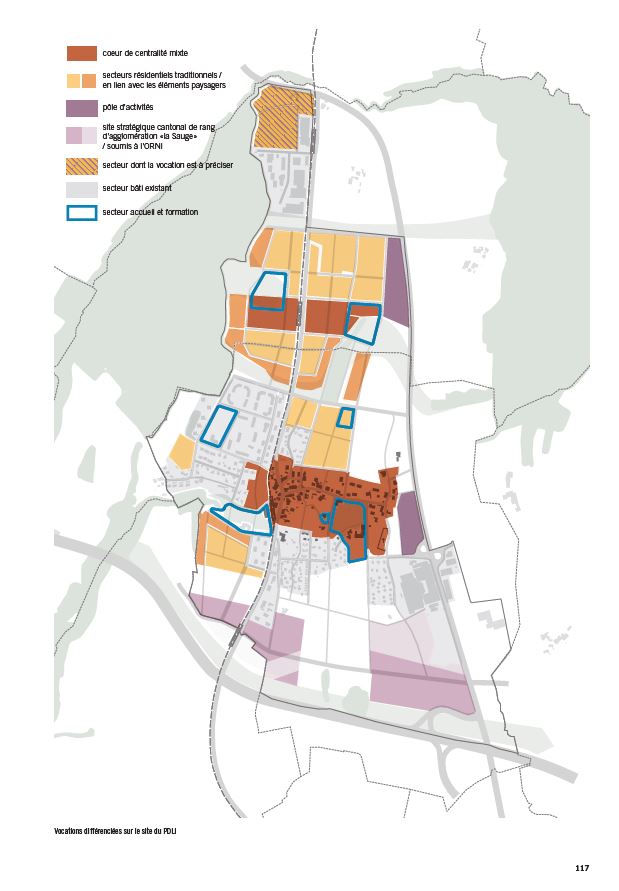 Le PDL intercommunal «Lausanne-Vernand – Romanel-sur-Lausanne» ;

Deux centralités, dont la centralité «nouvelle de Vernand-Camarès» ;

Planification de différents types d’habitat qui répondent aux diverses aspirations ;

Planification de zones d’activité qui répondent au besoin d’équilibre entre habitants et emplois (!) ;

Planification des secteurs dédiés à l’accueil et à la formation ;
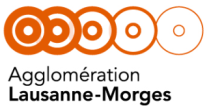 6
2. Le PALM, qu’est-ce que c’est ? Intégration du SDNL dans le PALM
LAT Révisée
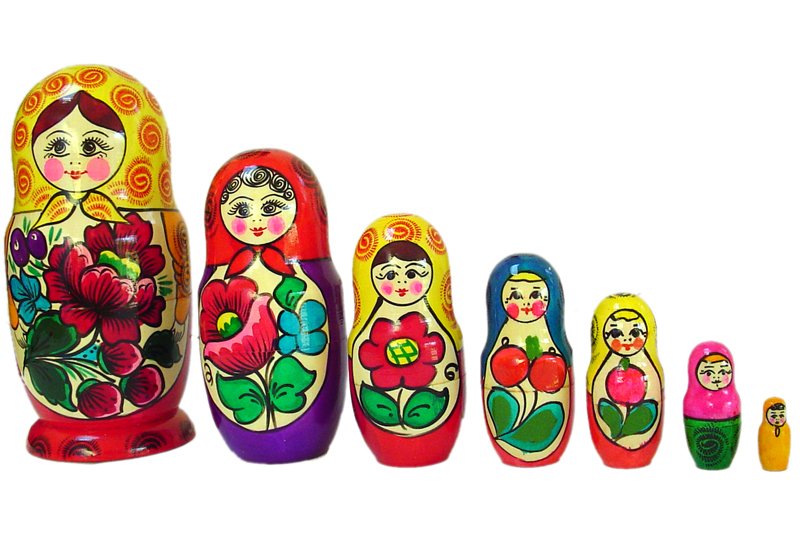 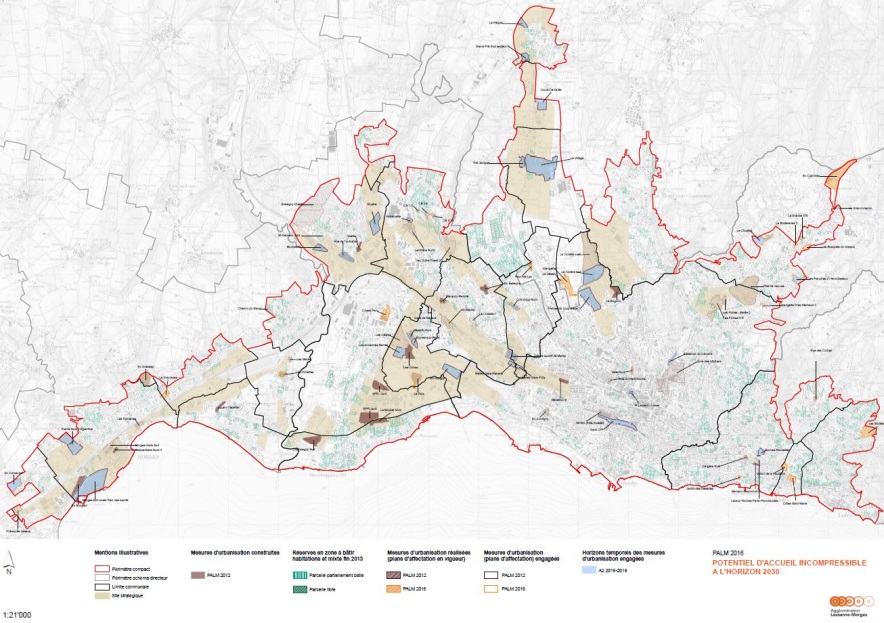 2030
PGA
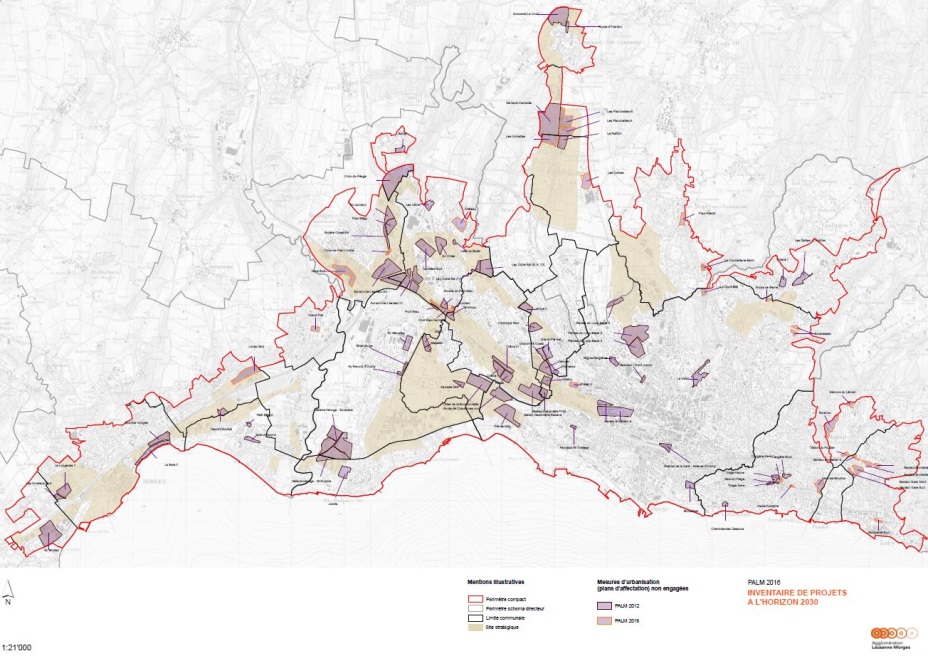 2021
PDCn 4
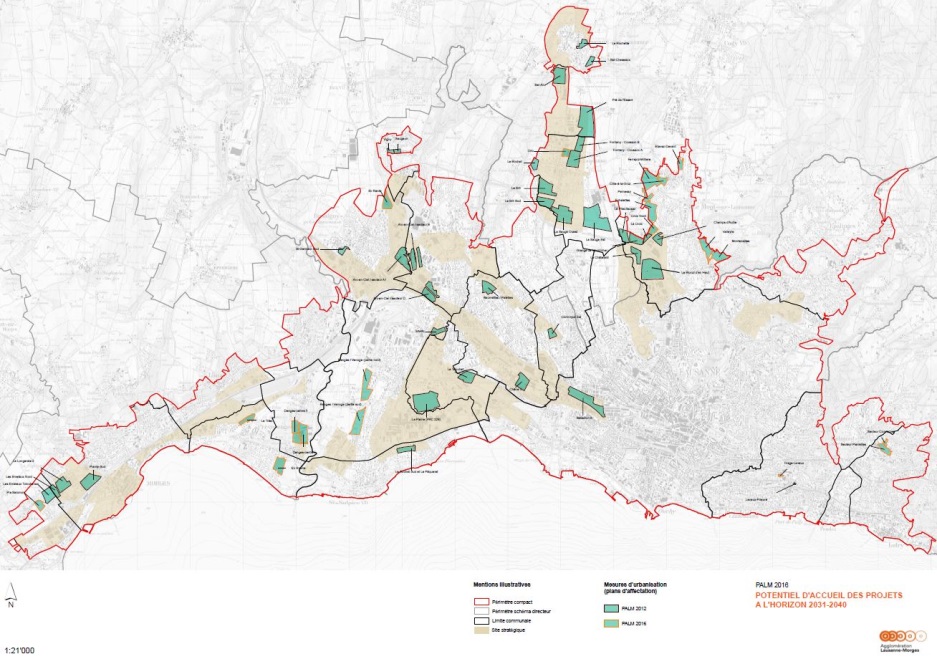 Reconversion de ZIZA
80’000
1.8%
SDA
2040
Reprogrammation
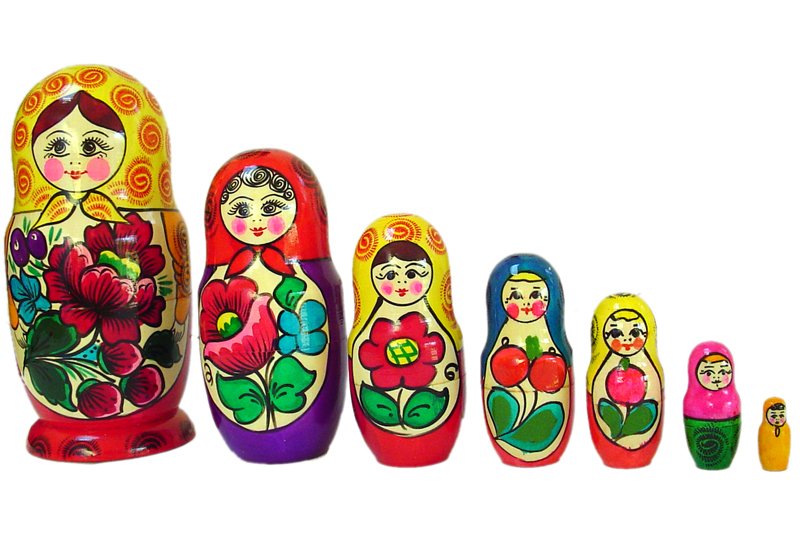 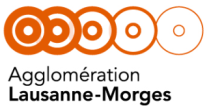 7
3. Accessibilité « multimodale »
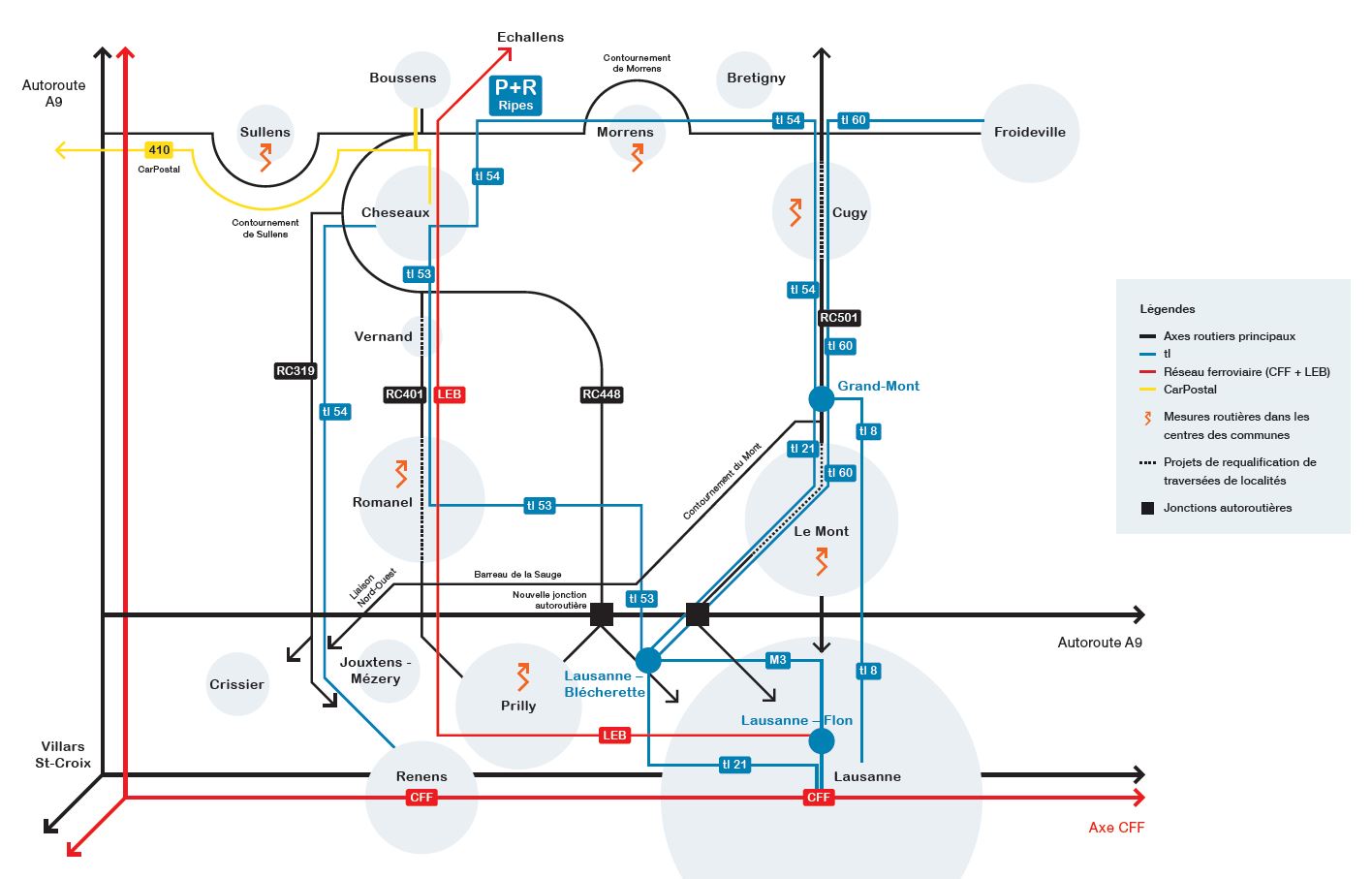 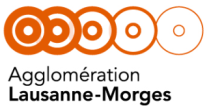 8
4. « Stratégie Vélo » du Nord lausannois
Objectifs stratégiques de l’étude
Diagnostic de la situation actuelle en termes de MD

Définition de la vision de la MD à l’horizon 2030

Déclinaison de cette vision à une étape intermédiaire

Présentations des mesures nécessaires afin d’appliquer le concept général
Attention: l’échelle fine n’est pas du ressort de la stratégie régionale mais du ressort des communes
9
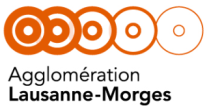 4. « Stratégie Vélo » du Nord lausannois
Diagnostic – forces et faiblesses du territoire en lien à la MD
Faiblesses
Forces
Développement territorial équilibré et varié

Taille adaptée à l’usage du vélo

Axe fort TP – LEB et tl – perspectives intéressantes d’intermodalité 

Proximité à la ville et à l’agglomération lausannoise 

Qualités paysagères
Fort marquage du pendularisme 

Liaisons internes Est-Ouest limitées 

Coupures physiques 

Charges de trafic localement importantes 

Aménagements cyclables limités
10
4. « Stratégie Vélo »  du Nord lausannois
Objectifs
Réseau cyclable qui facilite le rabattement vers les gares/arrêts TP

Promotion du vélo comme mode de transport à part entière
Liaisons internes
Liaisons avec secteurs limitrophes 

Ces deux types de liaisons permettent : 

le rabattement vers les gares afin de relier le Nord lausannois avec les pôles extérieurs

- 	de relier les centralités du Nord lausannois afin de créer des liens à l’intérieur du périmètre SDNL
11
4. « Stratégie Vélo » du Nord lausannois
Construction du réseau – Pôles et desserte et TP
Identification des pôles du Nord lausannois sur la base de données socio-économiques 

Hiérarchisation des pôles en fonction de l’attractivité et du nombre/type de services

Définition des lignes de désir entre pôles et affectation d’un niveau hiérarchique relatif au pôle
Logique de rabattement  enjeux majeurs au Nord du périmètre
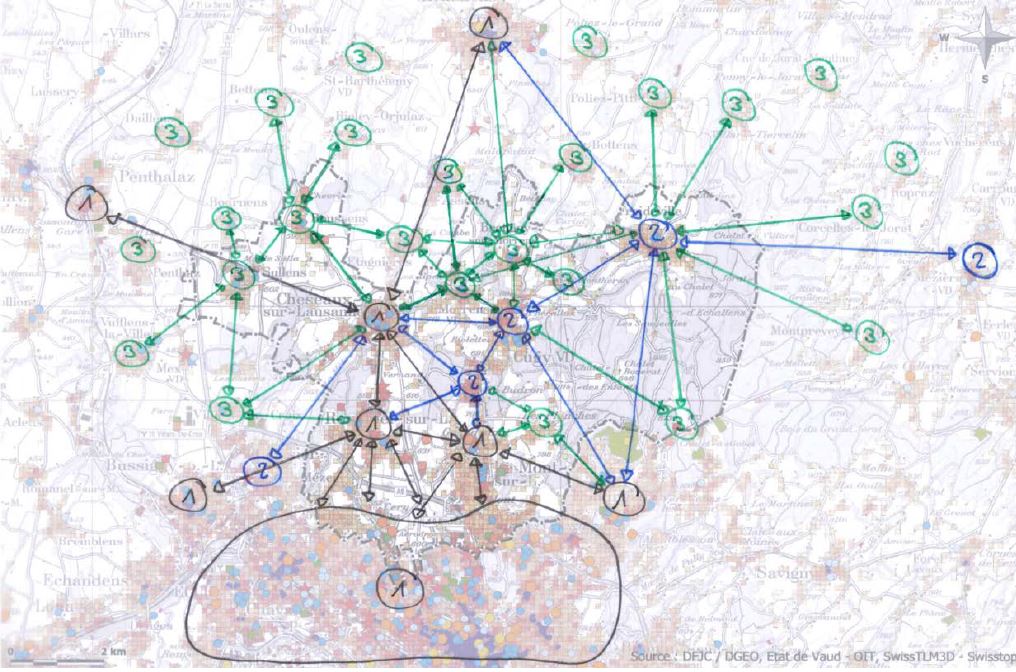 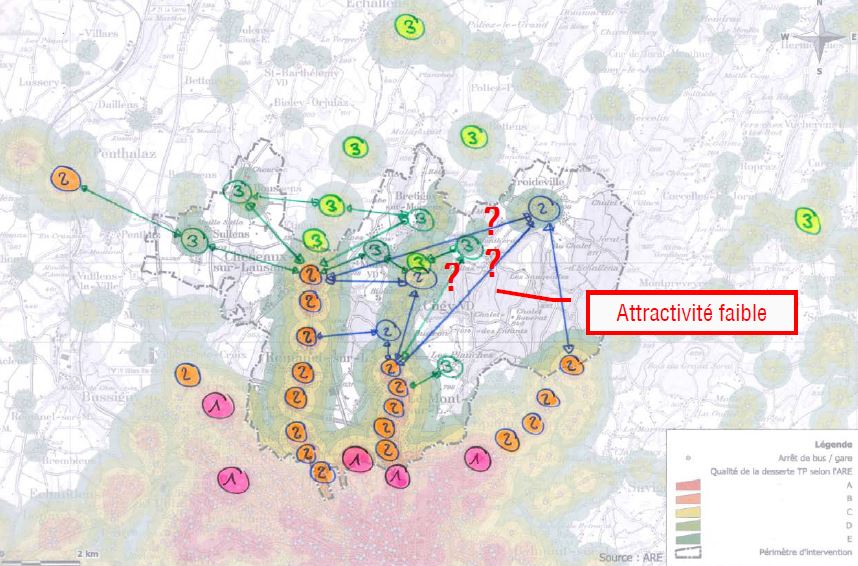 12
4. « Stratégie Vélo » du Nord lausannois
Le réseau régional – état 2030
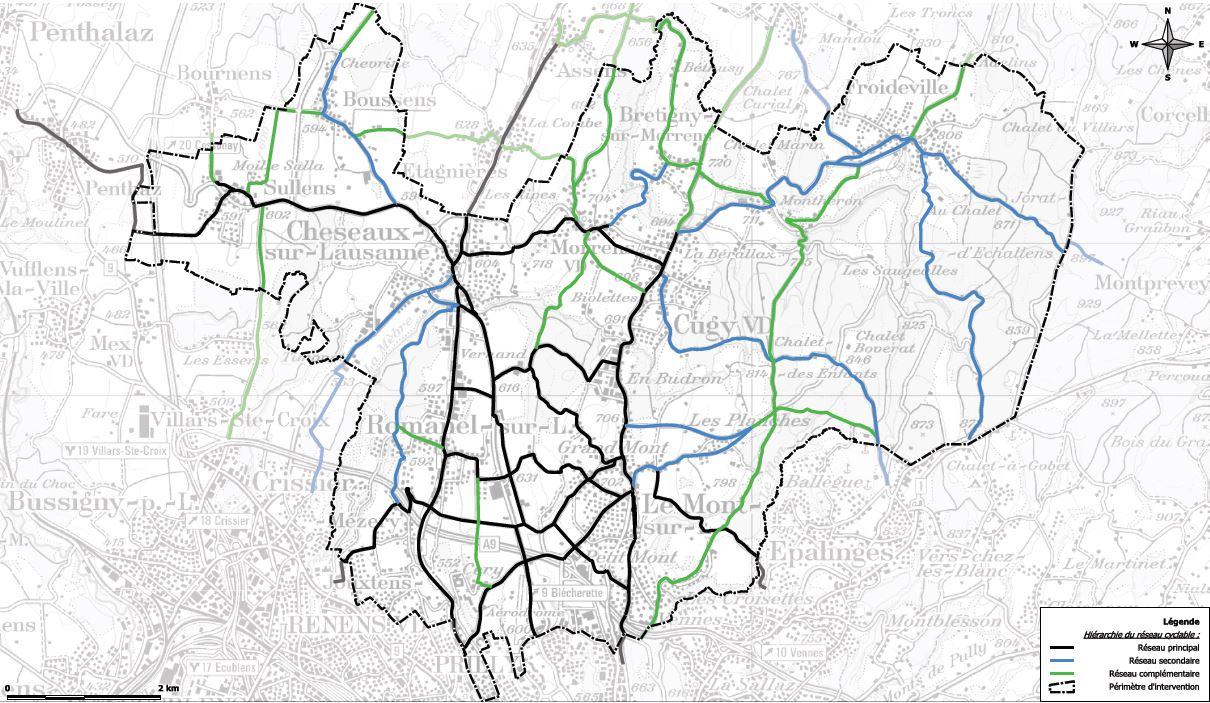 Le réseau intermédiaire est constitué par les axes de degré 1 (noir), dont 5 axes jugés prioritaires: 
Cheseaux – Prilly via Romanel
Cheseaux – Lausanne via route de la Blécherette
Cheseaux – zone industrielle du Châtelard 
Cugy – Lausanne via Le Mont 
Liaison tangentielle Cossonay – Cheseaux – Cugy – Froideville
13
4. « Stratégie Vélo » du Nord lausannois
Un axe est dit cycloconforme s’il est attractif pour la pratique du vélo. Facteurs considérés :

Charges trafic 
Limitation vitesses
Largeur des routes 
Topographie
Visibilité (sinuosité) 
Accidentologie
Revêtement 










Un tronçon du réseau est dit cycloconforme si:
Hors localité : charges de trafic inférieures à 3’000 v/j et revêtement en dur
En localité : charges de trafic inférieures à 5’000 v/j
Cycloconformité des axes
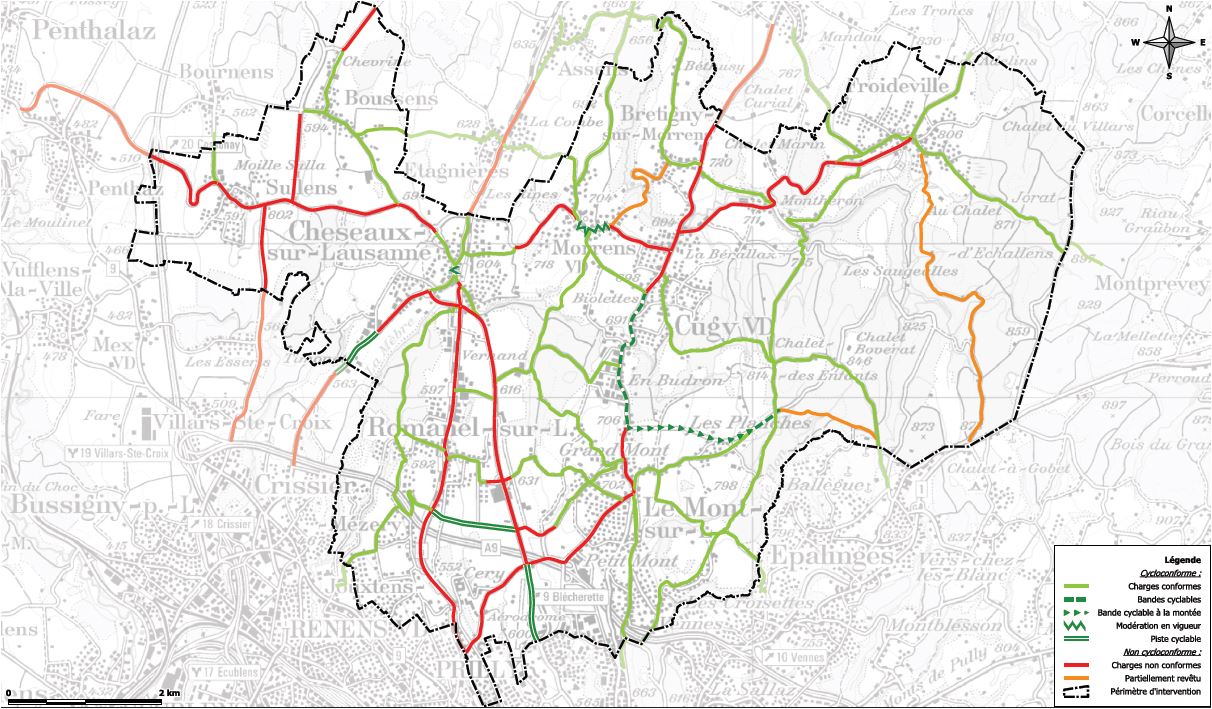 14
4. « Stratégie Vélo » du Nord lausannois
Mesures
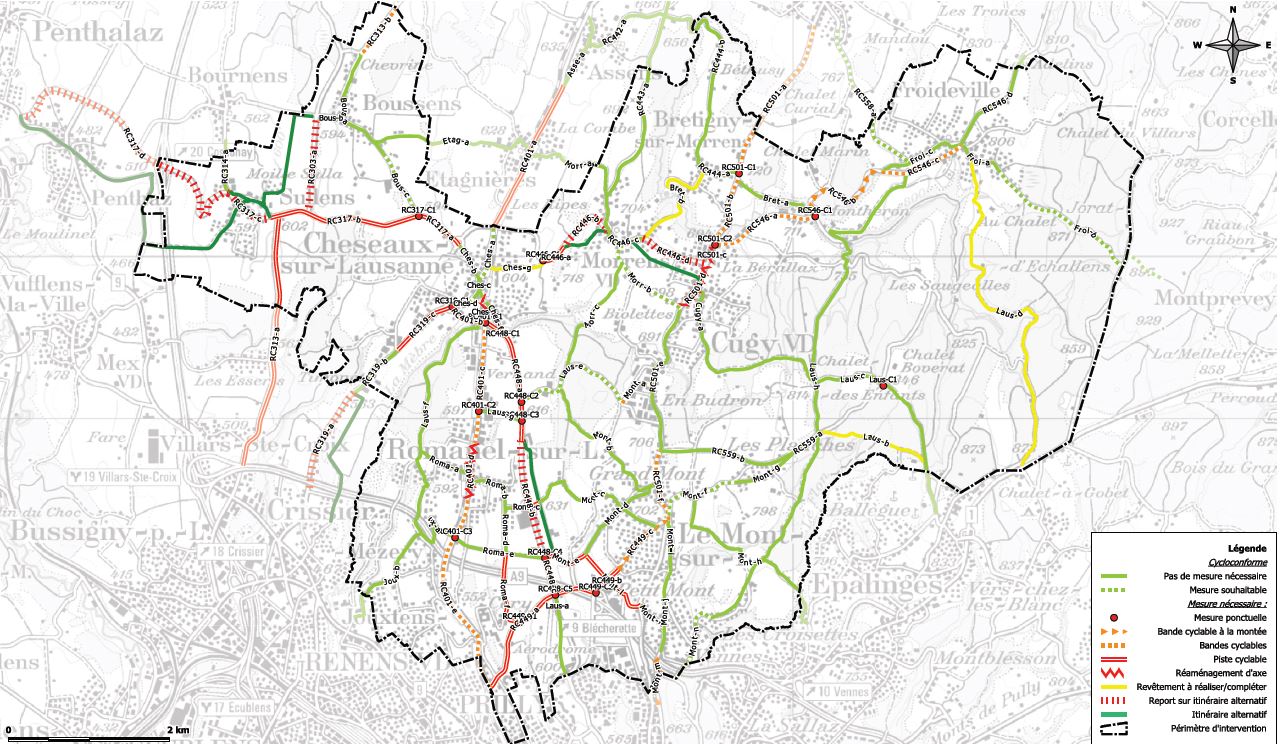 60 mesures proposées: 
42 linéaires – aménagement de tronçon – 
18 ponctuelles – aménagement de carrefour –
15
4. « Stratégie Vélo » du Nord lausannois
Conclusion
Stratégie et mesures ambitieuses afin de créer un réseau fonctionnel, attractif et de qualité

Compte tenu du développement du Nord lausannois, la promotion des modes doux doit être une priorité ! 

Autres enjeux afin de développer la MD dans le Nord lausannois :

Stationnement vélos
Jalonnement du réseau cyclable 
Itinéraires de loisir ou pour le tourisme 
Opportunité éventuelle d’un réseau de VLS
Déplacements piétons
16
5. « Guide urbanisation et agriculture » du Nord lausannois
Présentation générale du Guide
Objectif du Guide: fournir un outil efficace afin de cadrer l’urbanisation dans les milieux agricoles  collaboration entre acteurs de l’aménagement du territoire et acteurs des milieux agricoles 

Destiné prioritairement aux professionnels de l’urbanisme publics et privés

Composition: partie introductive et questionnaire (partie pratique) 

Important: outil à usage volontaire, non-opposable aux tiers et non-requis dans les procédures de mise à l’enquête publique. Cependant, son utilisation est recommandée afin de poser les bonnes questions au bon moment
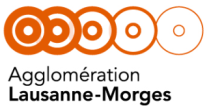 5. « Guide urbanisation et agriculture » du Nord lausannois
Enjeux
Nord lausannois : 

Défi: les communes du Nord lausannois doivent mettre en place une transition entre ville et campagne
 
2’500 hectares (2013) d’exploitations agricoles, soit 50% de la surface totale du périmètre 

L’agriculture structure l’espace du Nord lausannois 

Guide  4 défis à relever :

Préserver les terres agricoles 

Maintenir la viabilité et le potentiel de développement des exploitations agricoles

Encourager une cohabitation harmonieuse

Créer des synergies entre paysages agricoles et développement urbain
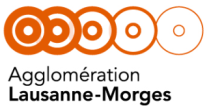 5. « Guide urbanisation et agriculture » du Nord lausannois
4 défis, 1 questionnaire et des étapes de projet
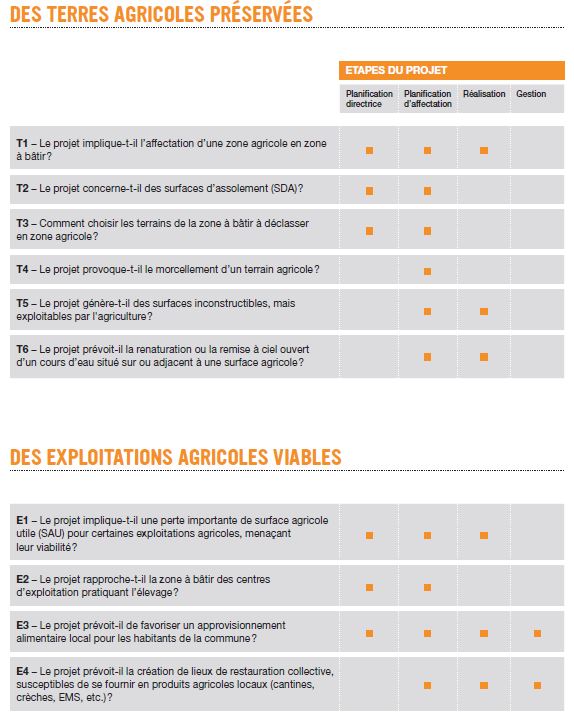 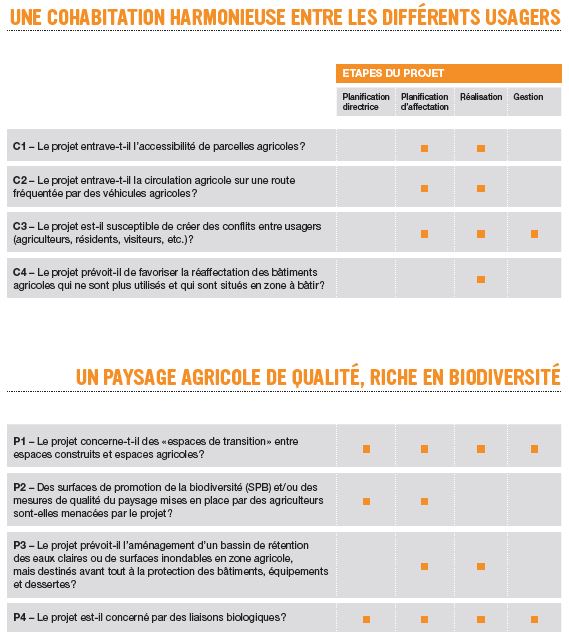 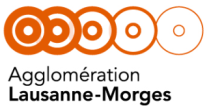 19
5. « Guide urbanisation et agriculture » du Nord lausannois
Des réponses concrètes
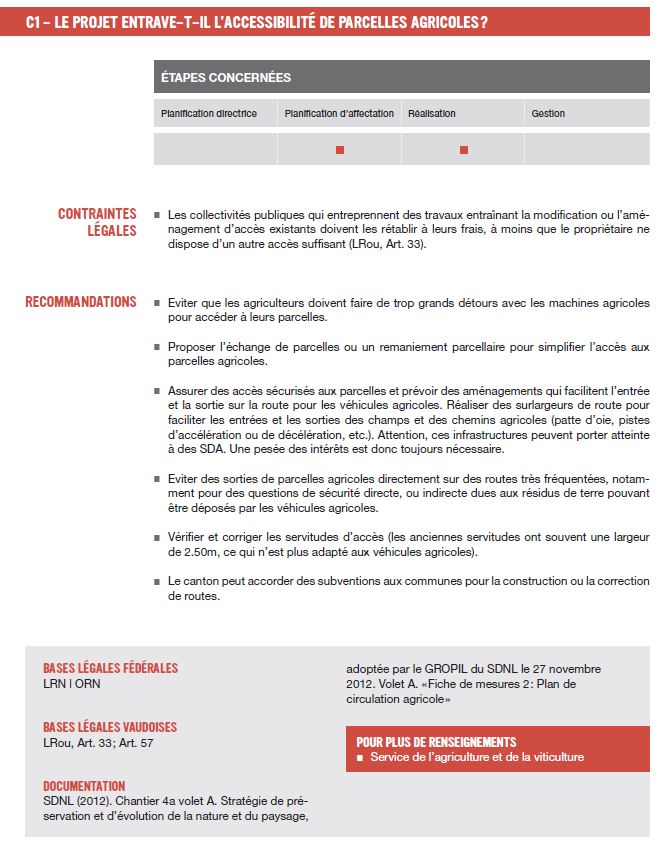 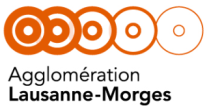 20
Merci de votre attention !

Et rendez-vous sur :

www.sdnl.ch
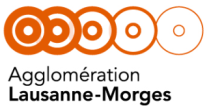 21
6. Questions ?
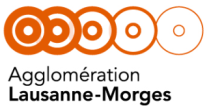 22